Berikut merupakan rangakaian…
A. Noninverting amplifier
B. Differentiator
C. Adder
D. Integrator.
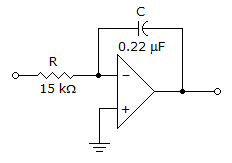 Berikut merupakan rangakaian…
A. Noninverting amplifier
B. Differentiator.
C. Adder
D. Integrator
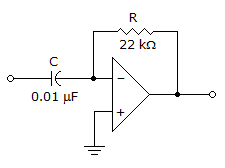 Hitung Vo jika V1=-V2=-1v
Hitung Vo jika V1=V2=0.15V
Hitung tegangan output jika tegangan input adalah 2.5mV
Hitung Vo jika V1=V2=1V
Hitung Frekuensi cut off dari bandpass filter dengan R1 = R2 = 5 kOhm dan C1 = C2 = 0.1 mikroF